PROGRAMME
10h00 | 11h15
Le "verdissement des financements et des budgets" : comment les finances et le contrôle de gestion peuvent accompagner la transition écologique ?

11h15 | 12h30 
L’actualité financière et économique de nos collectivités et les réponses apportées dans ce contexte

12h30 | 14h00 : Buffet déjeunatoire debout et visite du Musée

14h00 | 15h00 
La réforme de la responsabilité des gestionnaires publics

15h00 | 16h30 : Ateliers en sous-groupes :
La construction et l’utilisation des tableaux de bord décisionnels et la gouvernance de la donnée
La mise en place d’un Contrôle Allégé en Partenariat avec la DDFIP, comme levier pour rationaliser et optimiser la chaîne comptable.
Budgets verts et évaluation extra financière des politiques publiques : partage d’expériences.

16h30 – 16h40 : Clôture et remerciements
Le contrôle allégé en partenariat au Grand Narbonne
Le contrôle allégé en partenariat
Principe
Le contrôle allégé en partenariat (CAP) repose sur une convention conclue entre la collectivité et le comptable public permettant de se dispenser de certaines opérations de contrôles a priori de la part du comptable public et de la fourniture de pièces justificatives, en contrepartie de la garantie d’un bon niveau de contrôle en interne et d’une bonne qualité comptable.
Le contrôle allégé en partenariat
2 . Avantages
Le CAP permet de :
- évaluer et fiabiliser les procédures de la collectivité
- mettre fin aux éventuelles incohérences, redondances et insuffisances dans la chaîne des contrôles.
- renforcer la qualité et la fluidité de la chaîne de la dépense
- réduire les délais de paiement, ce qui est bénéfique pour le tissu local et les relations entre les collectivités et leurs partenaires
- disposer de marges de négociation des prix avec l’obtention d’escomptes
- bénéficier d’une reconnaissance de la qualité de sa gestion
Le contrôle allégé en partenariat
3. La démarche volontariste du GN
Volonté de performance et de modernisation de la gestion publique locale depuis 2018 – convention cadre DDFIP / CAGN 

5 axes stratégiques :
Axe 1 : Amplifier les échanges entre l’ordonnateur et le comptable
Axe 2 : Optimiser la chaîne des dépenses
Axe 3 : Optimiser la chaîne des recettes
Axe 4 : Améliorer la fiabilité des comptes et les restitutions
Axe 5 : Développer l’expertise comptable, fiscale, financière et domaniale
Le CAP s’inscrit dans l’axe 2
Le contrôle allégé en partenariat
4. Périmètre
Paiement des dépenses concernant les marchés publics à suivi non exhaustif = accords cadre à bons de commande fournitures et services uniquement.

Périmètre resserré : accords cadre à bons de commande du budget principal et multi budgets uniquement (marchés transversaux)

110 marchés ou lots
Le contrôle allégé en partenariat
5. Difficultés
Portage initial très volontariste mais suivi de mouvements de personnel en interne et en externe

Crise sanitaire

Engagements réciproques : contrôle interne au GN et au SGC 

Défaillances relevées par l’audit initial de la MDRA 11
Le contrôle allégé en partenariat
6. L’accompagnement du contrôle de gestion
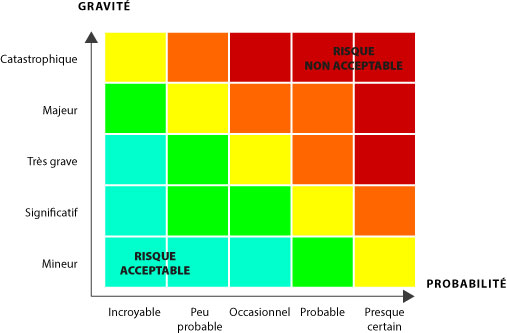 Actualisation des procédures
Proposition d’une trame d’organigramme fonctionnel nominatif
Proposition d’une cotation des risques
Echelle de maturité de gestion des risques : 
Auto évaluation des 4 thématiques 
- Organisation de la fonction comptable et financière
- Documentation des procédures financières et comptables
- Traçabilité des acteurs et des opérations financières et comptables
- Pilotage
Le contrôle allégé en partenariat
7. Le plan de contrôle interne
Identification des services
Proposition de planning
Diagnostics : cibler bons de commandes, vérifier habilitations, actualiser les procédures 
Contrôle de supervision a posteriori sur 7 risques identifiés : 
Enregistrement des marchés
Examen des pièces jointes
Contrôle du service fait
Rapprochement factures – BPU
Vérification des habilitations
RIB : risques de faux virements
RIB : risques de cessions de créances
Le contrôle allégé en partenariat
8. Bilan
Conclusions favorables de l’audit final après échantillonnage test 

Convention soumise au conseil communautaire en décembre 2022

Convention signée au 1er janvier 2023 pour 3 ans
Le contrôle allégé en partenariat
9. Mise en œuvre effective de la convention
Formation des agents de la collectivité : problématiques et améliorations à réaliser

Correction et amélioration sur certains marchés : enregistrement, agents valideurs des factures

Réduction du délai de paiement : de 10 jours à 1à 2 jours
Le contrôle allégé en partenariat
10 . Contrôles périodiques
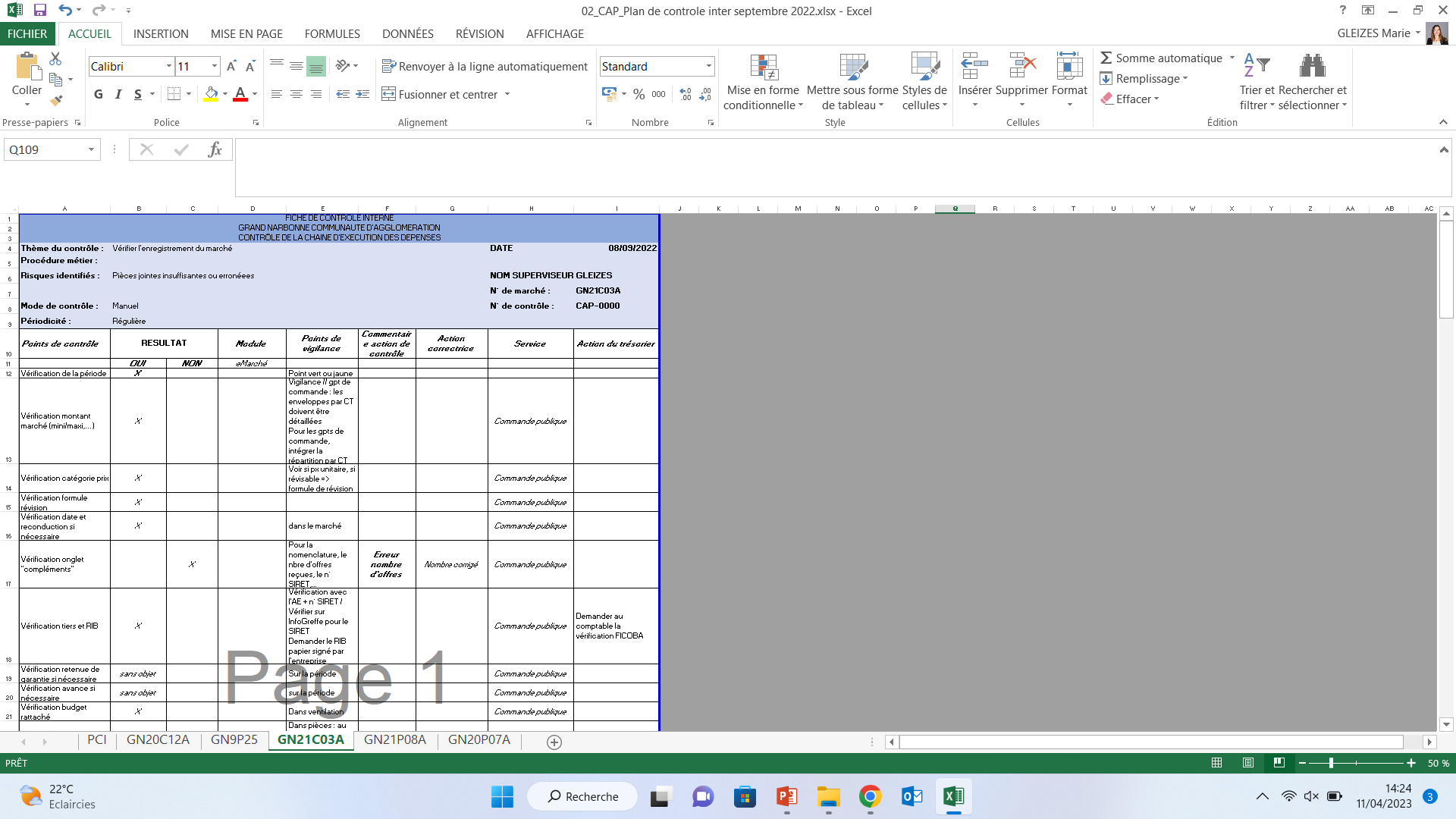 Le contrôle allégé en partenariat
11. Conclusion
Bilan en interne et en externe chaque année en janvier pour constater la mise en œuvre du plan d’actions

Ouverture possible à un périmètre plus important envisageable en fin d’année selon les résultats.